Does violence solve problems?
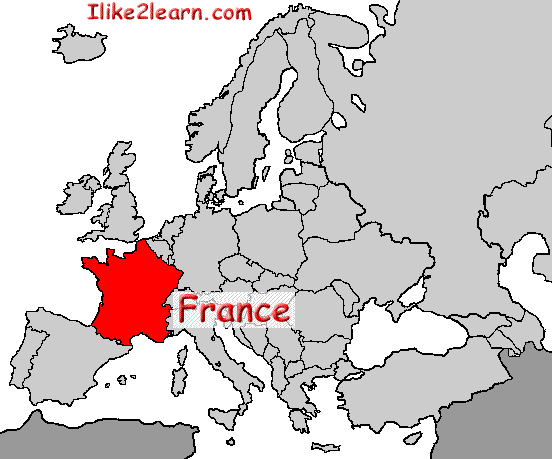 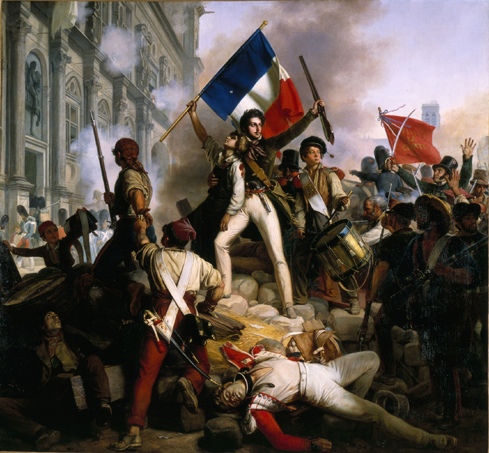 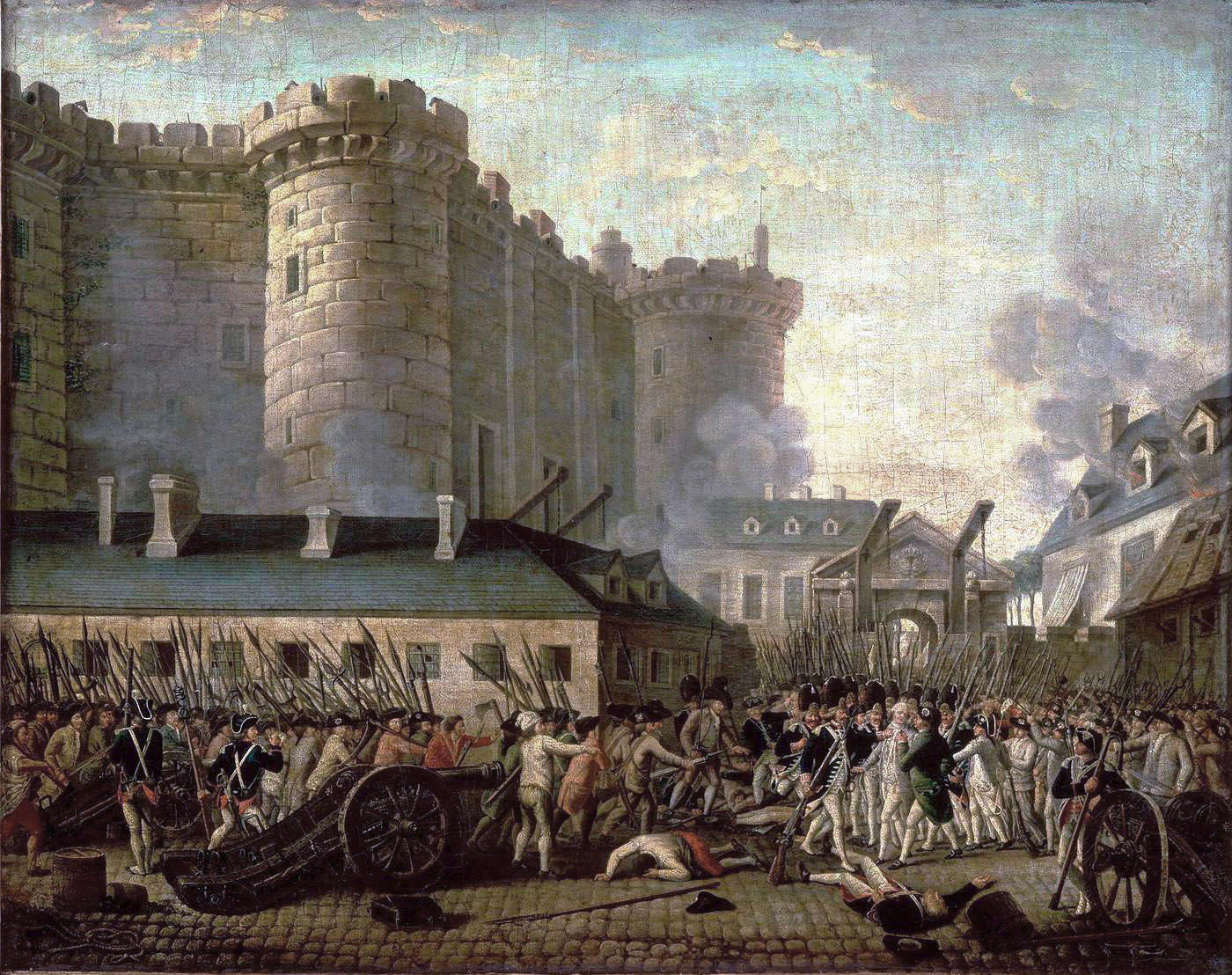 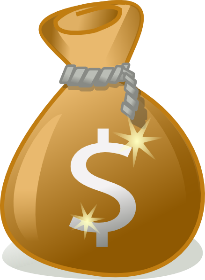 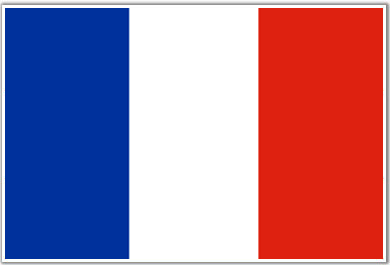 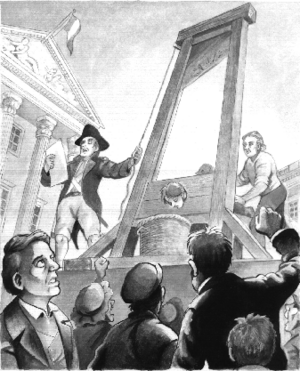 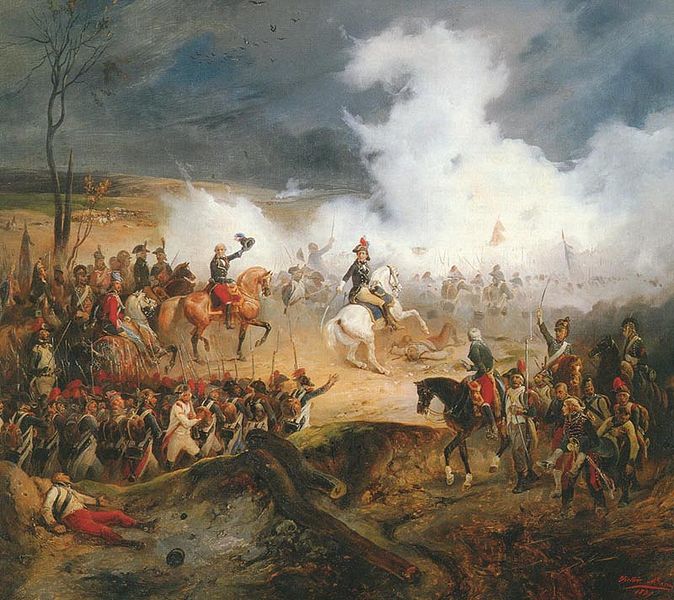 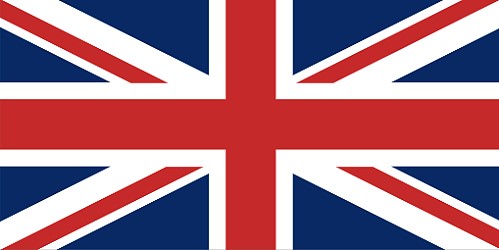 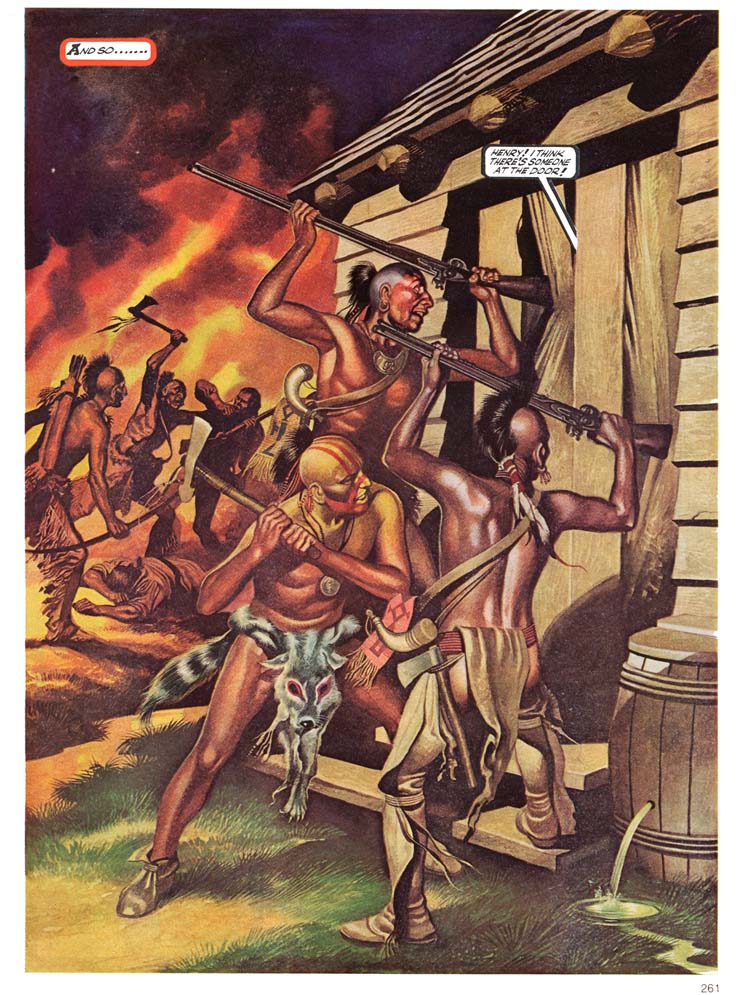 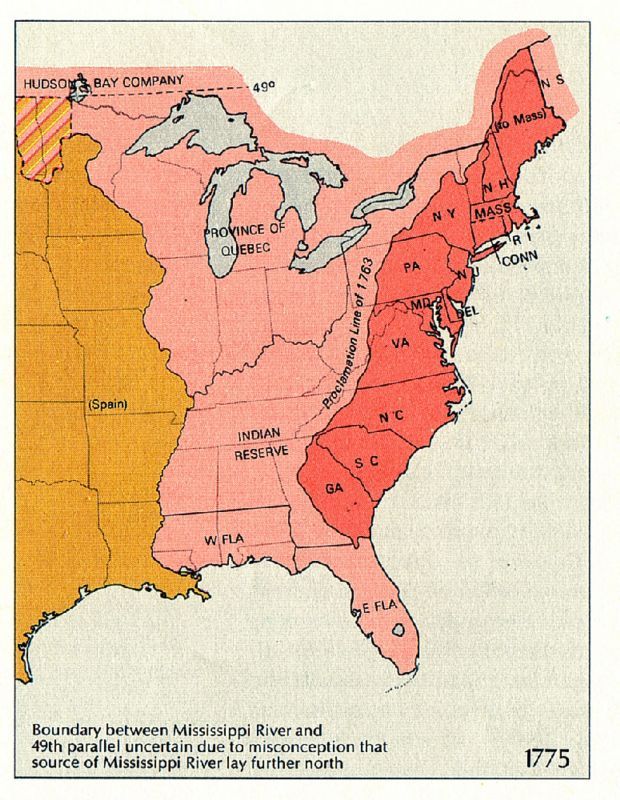 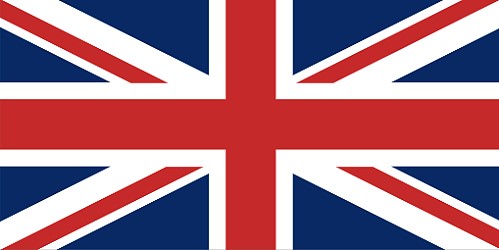 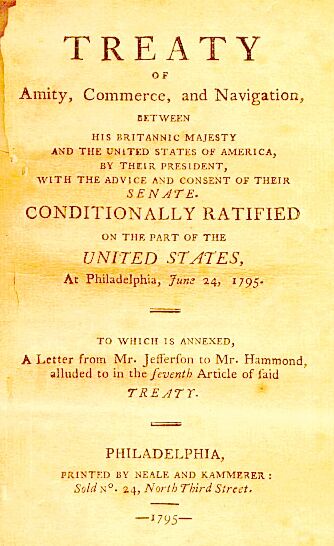 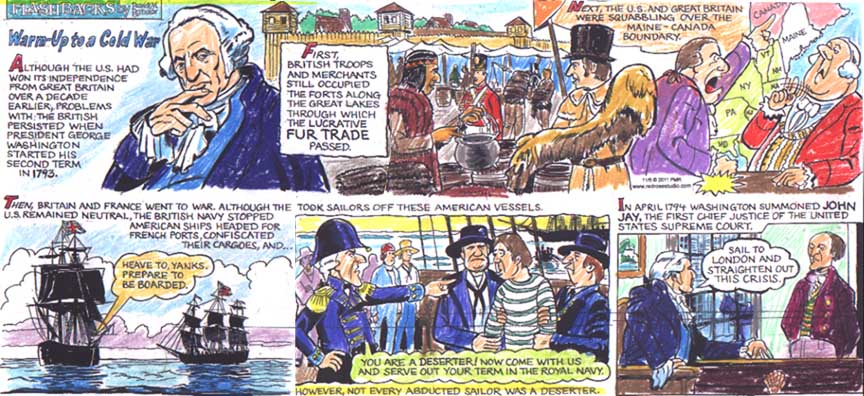 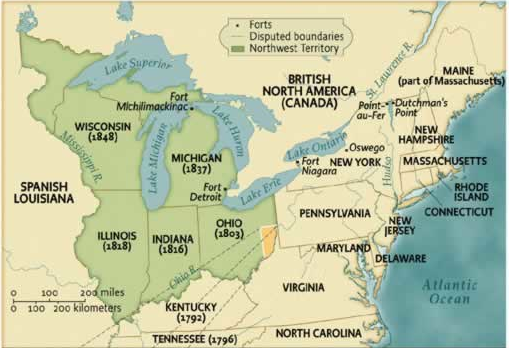 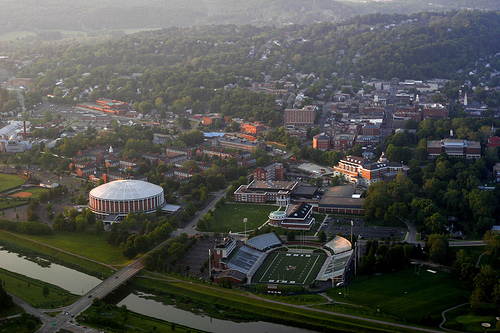 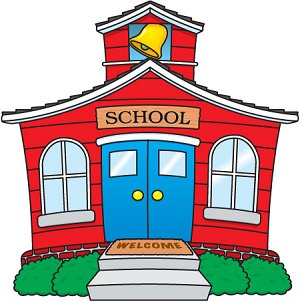 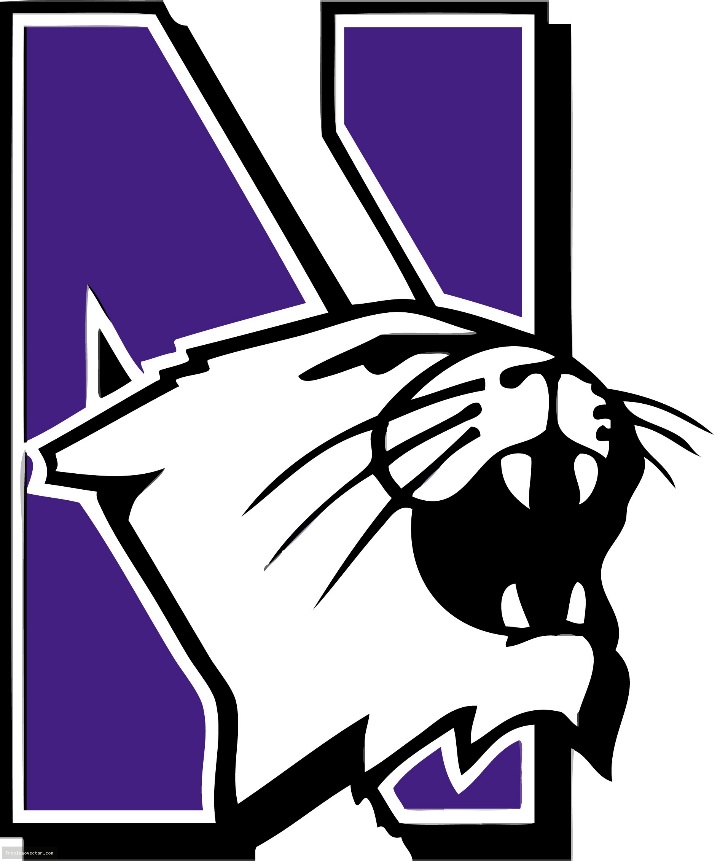 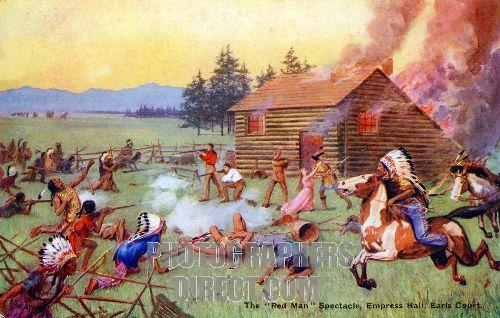 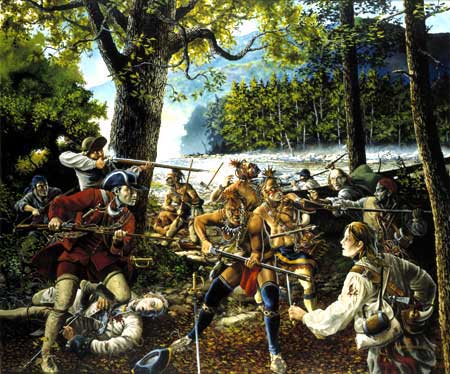 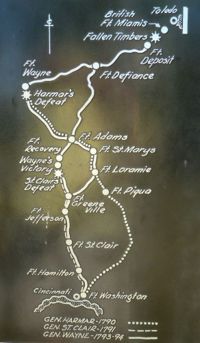 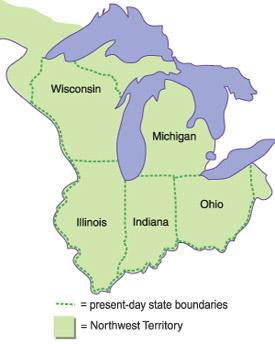 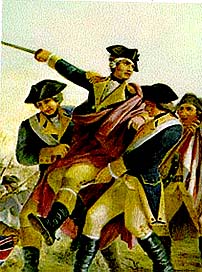 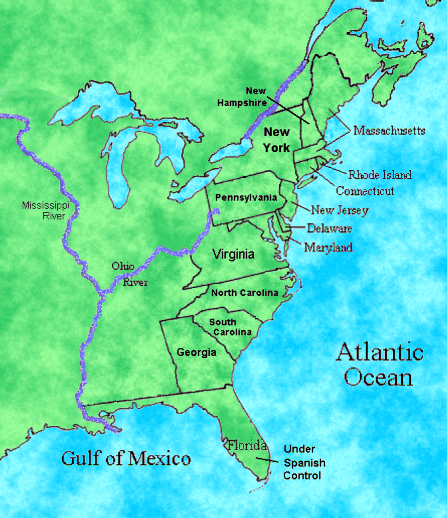 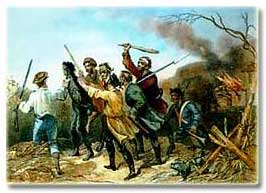 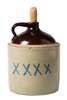 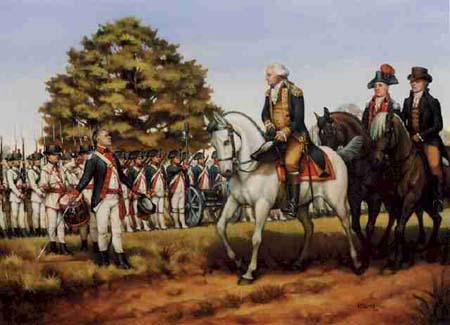 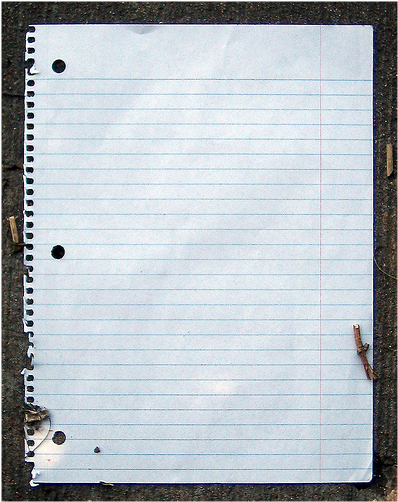 QB Aaron Rodgers $9,700 – Chicago’s Defense is one of the worst in the league. He has 5TDs and over 500 yds passing in his last 2 games. ESPN.com

RB